The BHS Learning Journey
Year 10 this way!
End of Year Assessment
Practice questions completed and assessed
Model answers unpicked and critiqued
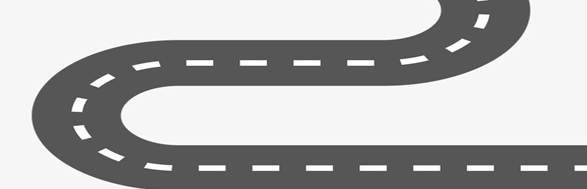 Revision techniques shared
 and modelled
Assessment of skills:
Writing 
Listening
Reading
Date: Jun-Jul
Future tenses
Healthy eating
Complaining
End of Year 9 Preparation
Year 9 Summer Term 2
In a restaurant
Skills we will work on this term:
Consolidating Giving advice and ordering food. 
Subject Specific:
Food
Whole School:
Irregular present tense
The preterite tense (full)
Types of food
Adjectives
Assessment of skills:
Writing 
Listening
Date: Apr-May
Year 9 Summer Term 1
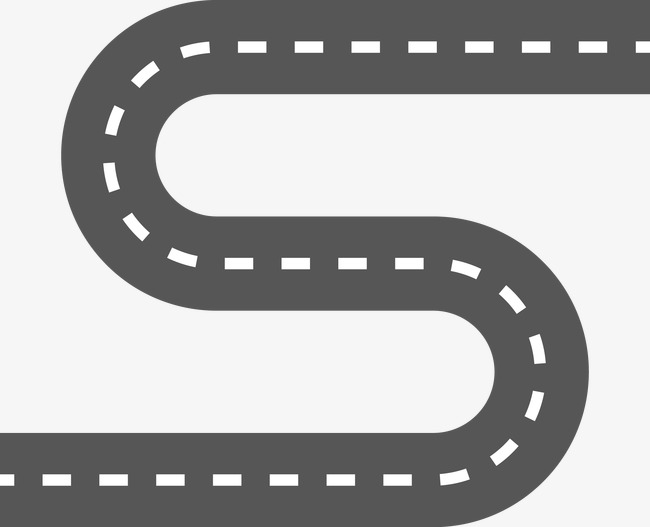 Advantages
The imperfect tense
The preterite tense
Keeping safe
Skills we will work on this term:​
Responding to unfamiliar language 
Subject Specific: Food in France and French speaking countries. 
 Whole School:
Disadvantages
Assessment of skills:
Writing 
Listening
Date: Mar-Apr
Year 9 Spring Term 2
Why we use it
Types of tech
What others use
The superlative
Assessment of skills:
Writing 
Listening
Reading
Date: Jan - Feb
Skills we will work on this term:​
Giving advice, using multiple tenses and talking about others. 
Subject Specific: Technology
Whole School:
Year 9 Spring Term 1
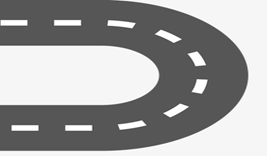 A visit to the cinema.
Future tenses.
My previous opinion
Skills we will work on this term:​
Using multiple tenses and talking about others. 
Subject Specific: Technology and others. 
Whole School:
Les Choristes
A film  review
Year 9 Autumn Term 2
Assessment of skills:
Writing 
Listening
Date: Nov-Dec
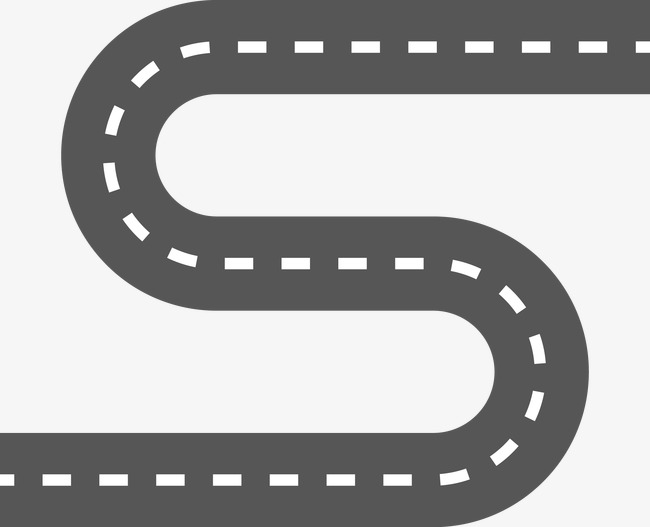 Comparatives
Films in the present tense
Complex opinions
Complex structures
Skills we will work on this term:​
Using the preterite tense and the 3 future tenses. 
Subject Specific:​ Films
Whole School:
Types of film.
Year 9 Autumn Term 1
Start to embed an enthusiasm and thirst for learning
Meet our teaching, support staff, pastoral leaders
 and SLT
Assessment of skills:
Reading 
Listening
Date: Sep-Oct
Year 9 begins
Skills we will work on this term:​
Using more complex opinions, the comparative and complex structures. 
Subject Specific:​ Films..
Whole School:
Meet our Head Boy and Girl and Senior prefect team
Learn about our ethos and what it looks like in practice